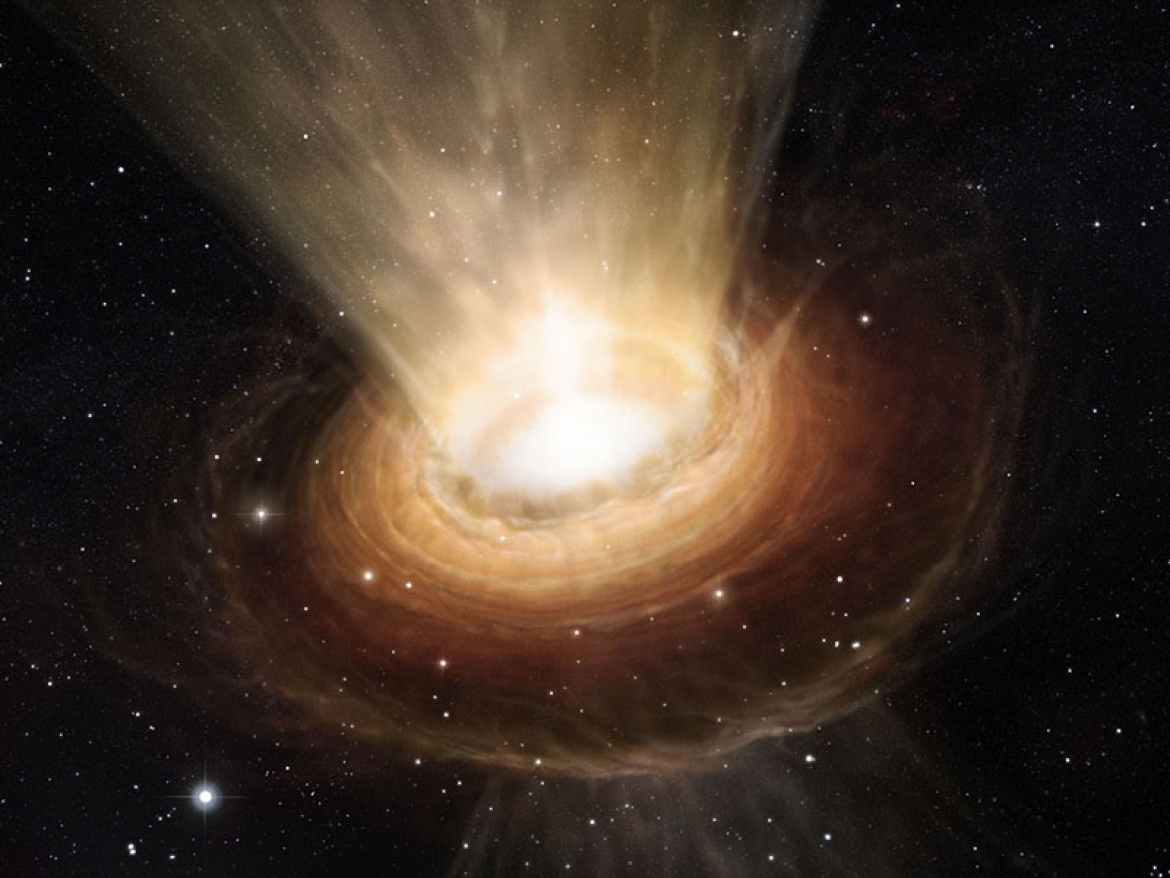 Astrophysical clues of axion-like particles
Francesco Schiavone
Università degli Studi di Bari & INFN Bari
IV Gravi-Gamma-Nu Workshop
Gran Sasso Science Institute, L’Aquila
4 October 2023
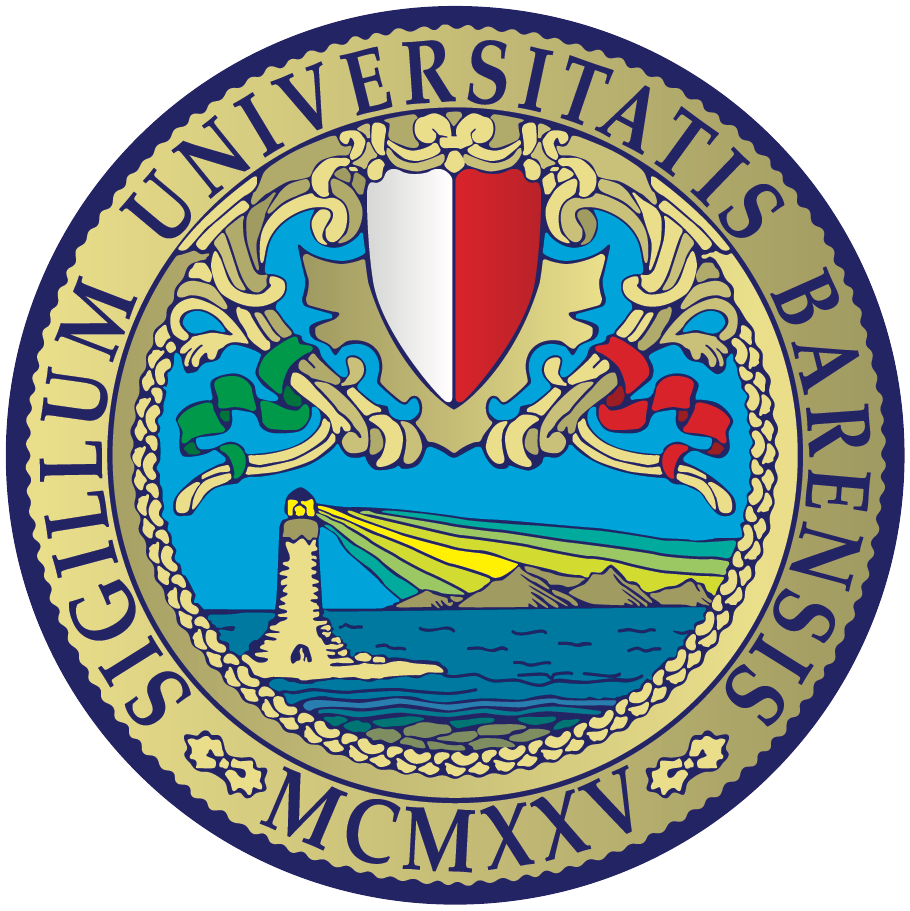 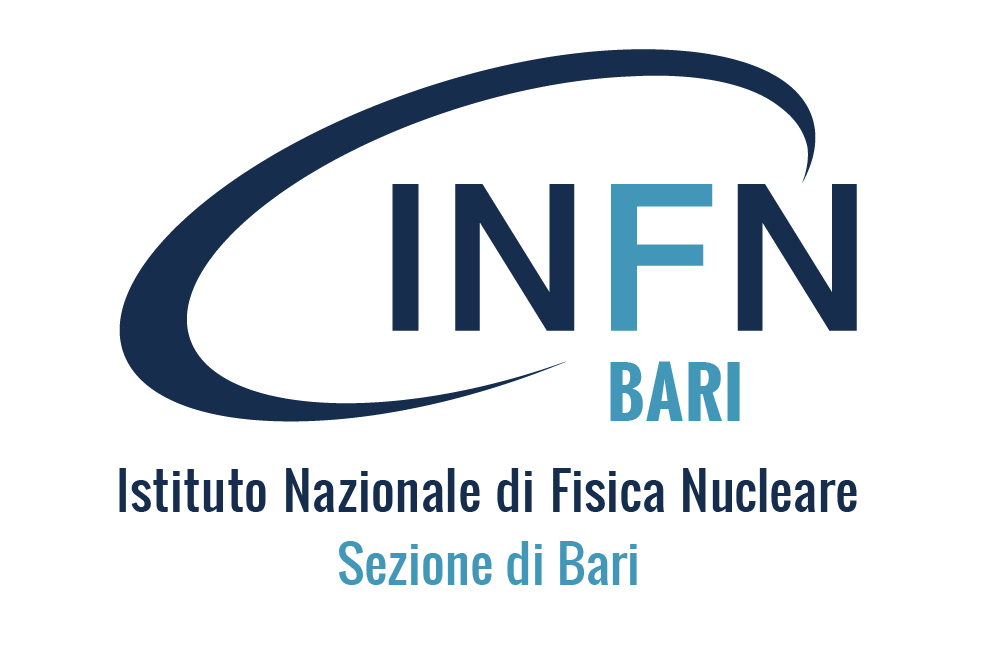 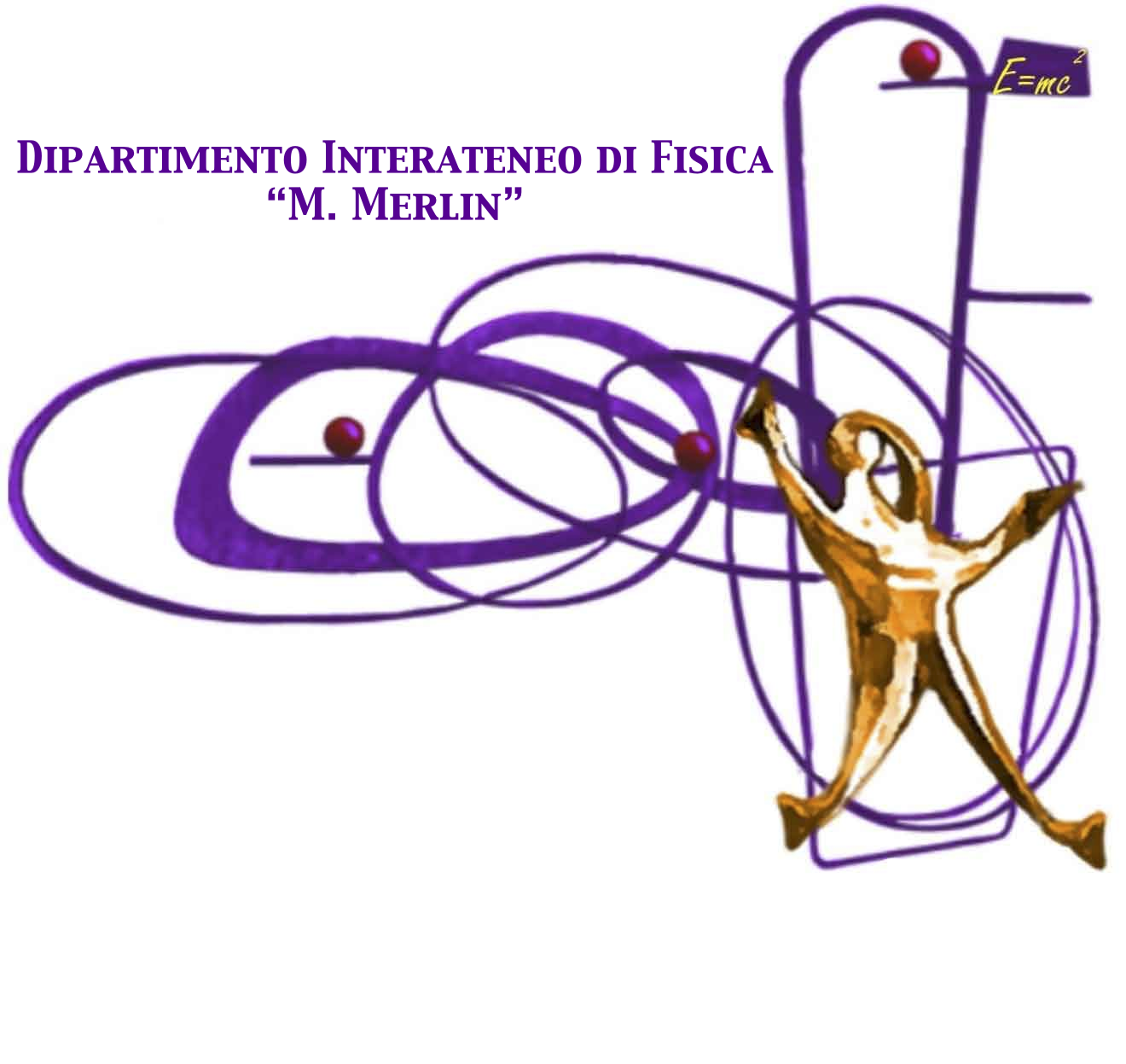 Experimentally, the neutron has no electric dipole moment
Or at least, it must be very small.
The strong CP problem and the QCD axion
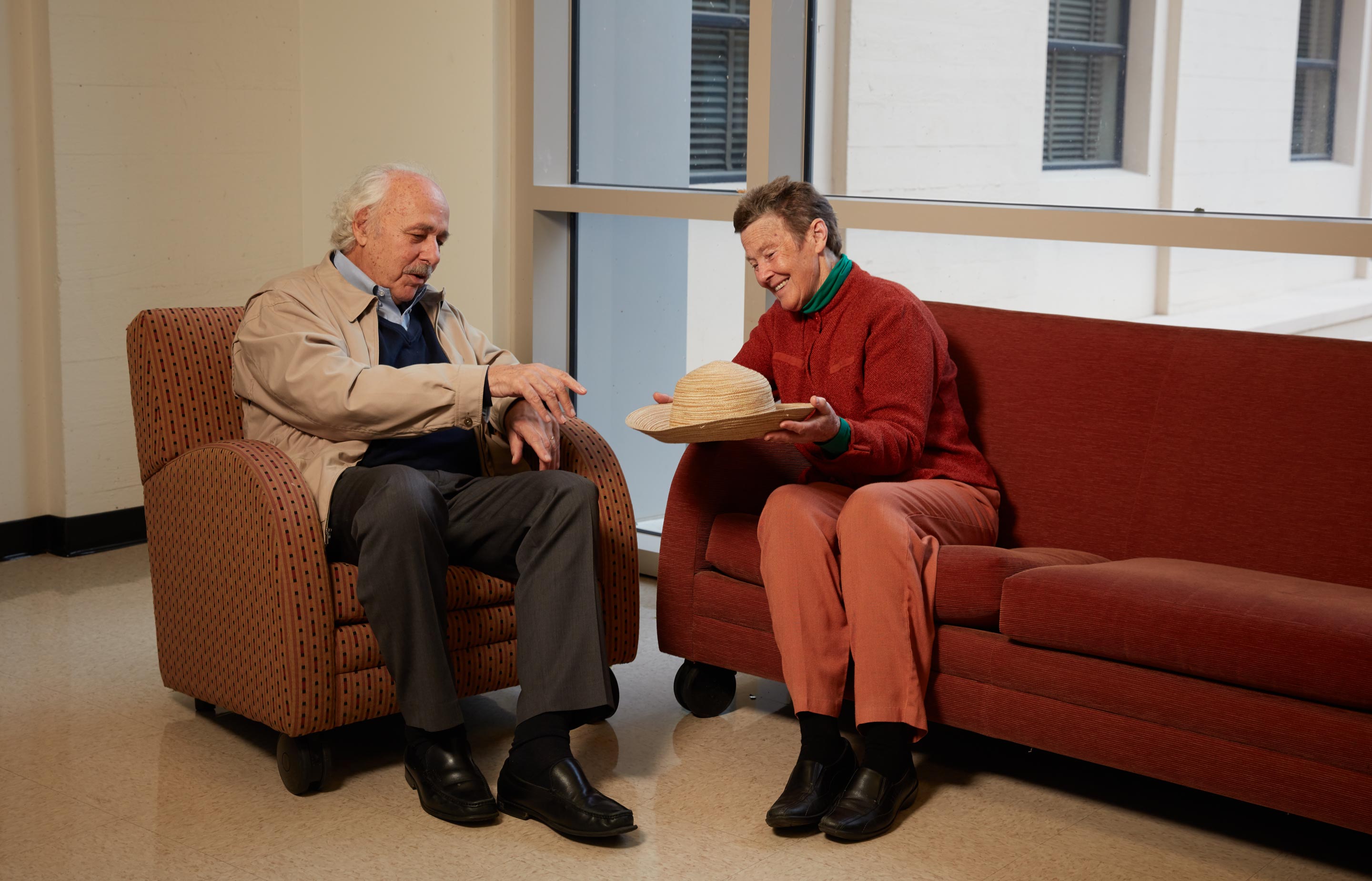 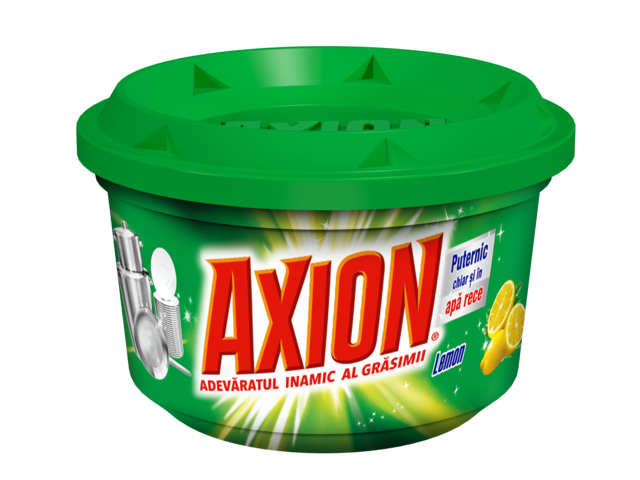 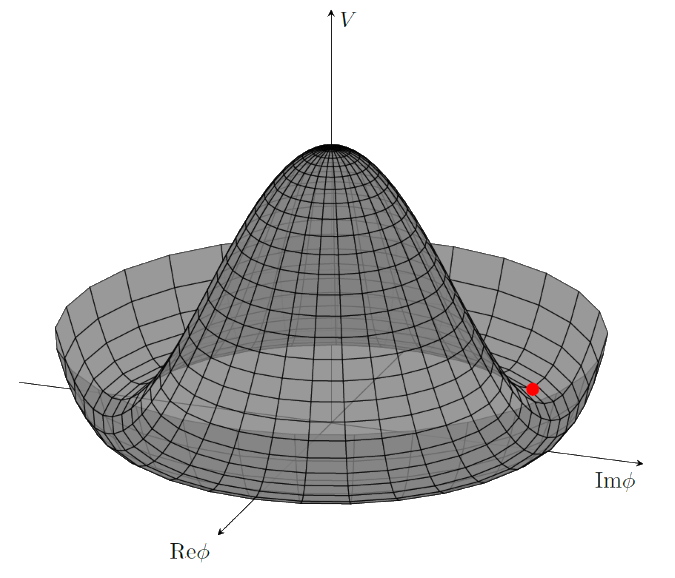 4 October 2023
F. Schiavone – IV Gravi-Gamma-Nu Workshop
3
Axion models and couplings
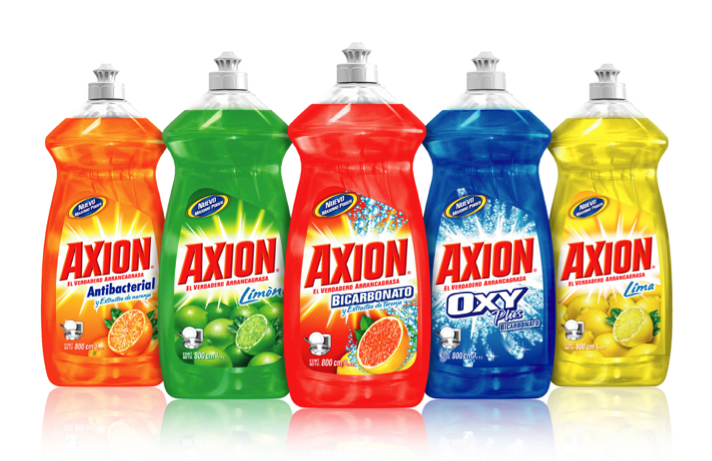 4 October 2023
F. Schiavone – IV Gravi-Gamma-Nu Workshop
4
Bounds on ALP-photon coupling
https://cajohare.github.io/AxionLimits/docs/ap.html
4 October 2023
F. Schiavone – IV Gravi-Gamma-Nu Workshop
5
ALPs from gamma-ray sources
Gamma-ray opacity of the Universe
4 October 2023
F. Schiavone – IV Gravi-Gamma-Nu Workshop
7
ALPs can reduce gamma-ray opacity
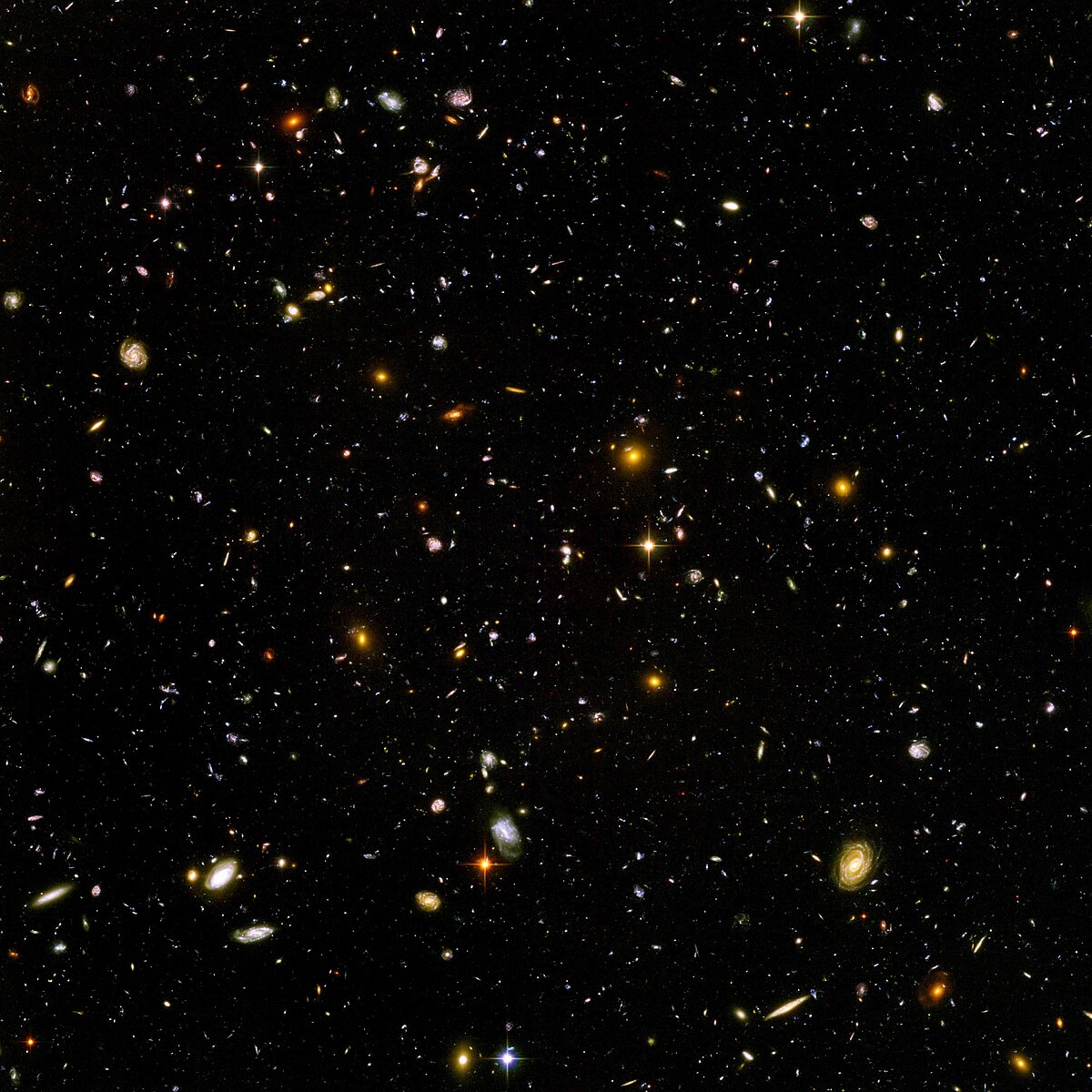 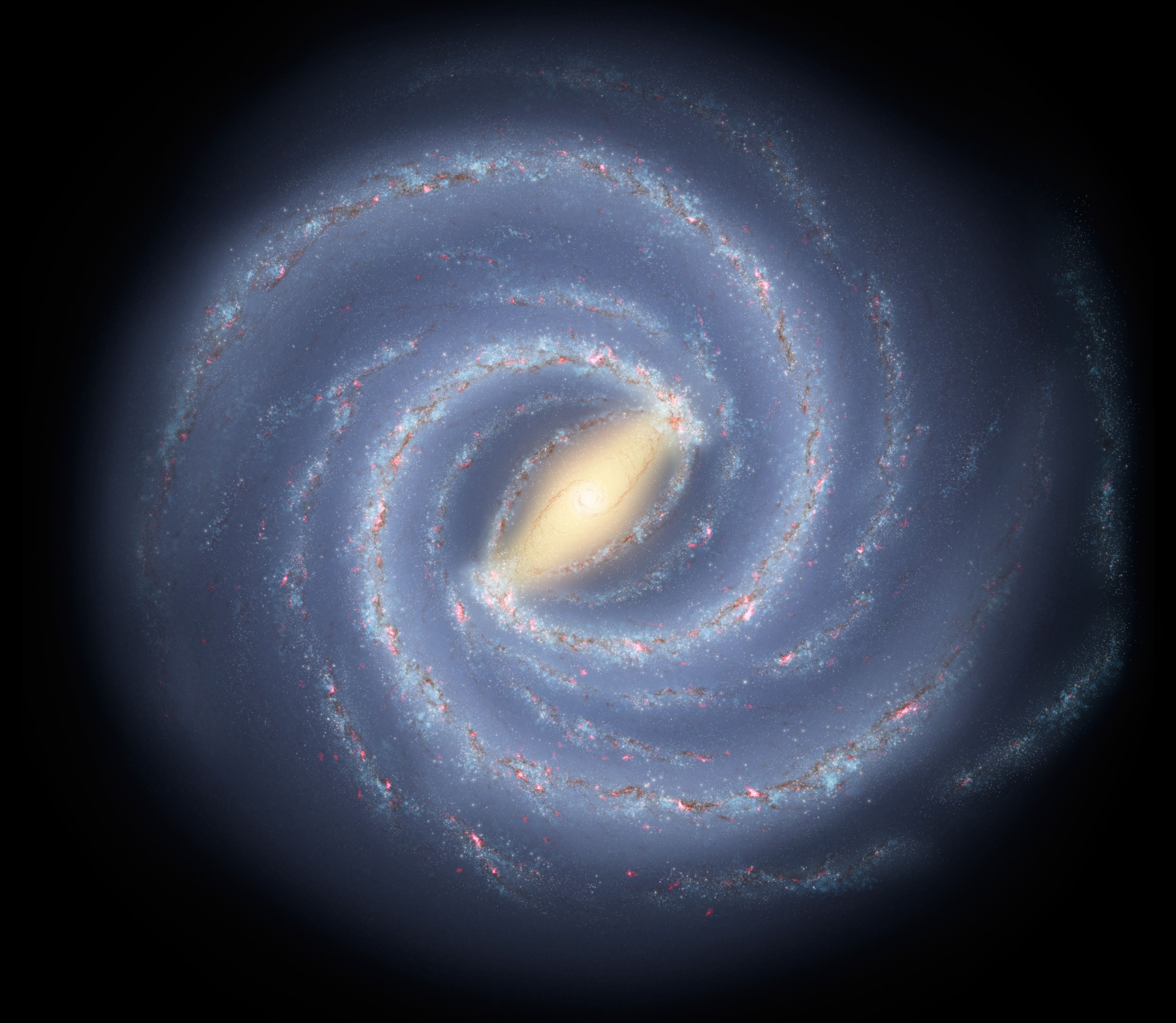 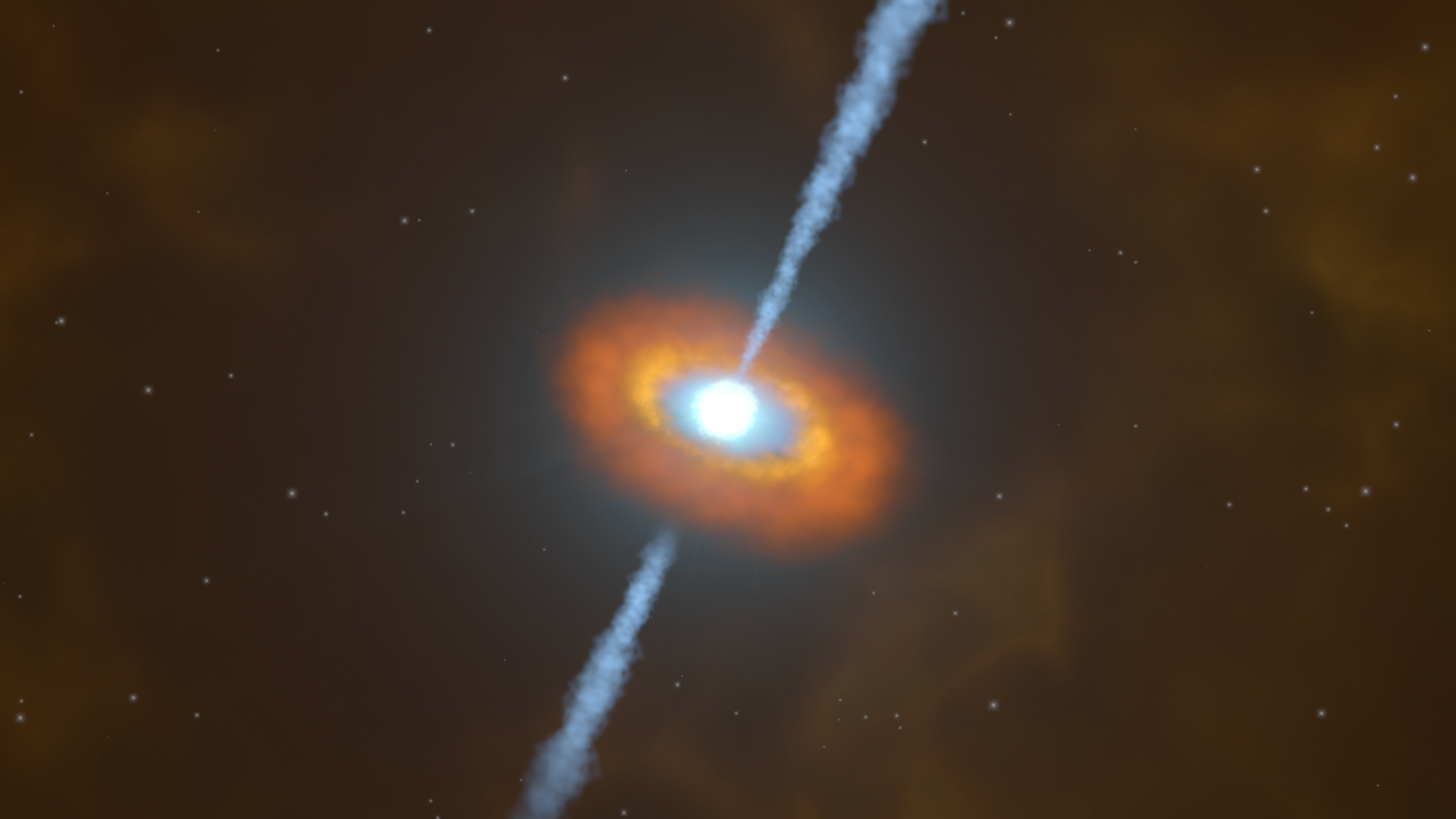 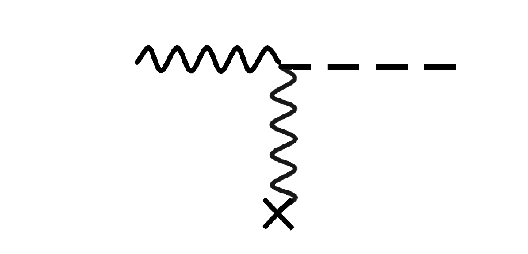 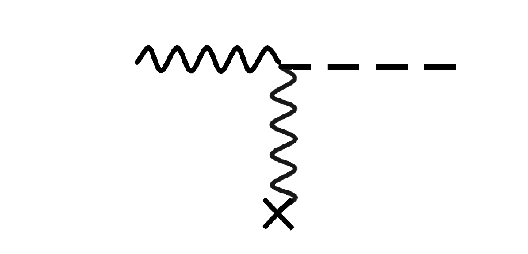 Light
(gamma-ray source)
«Wall»
(EBL)
Detector
Galactic 
magnetic field
(GMF)
Intra-cluster
magnetic field
(ICMF)
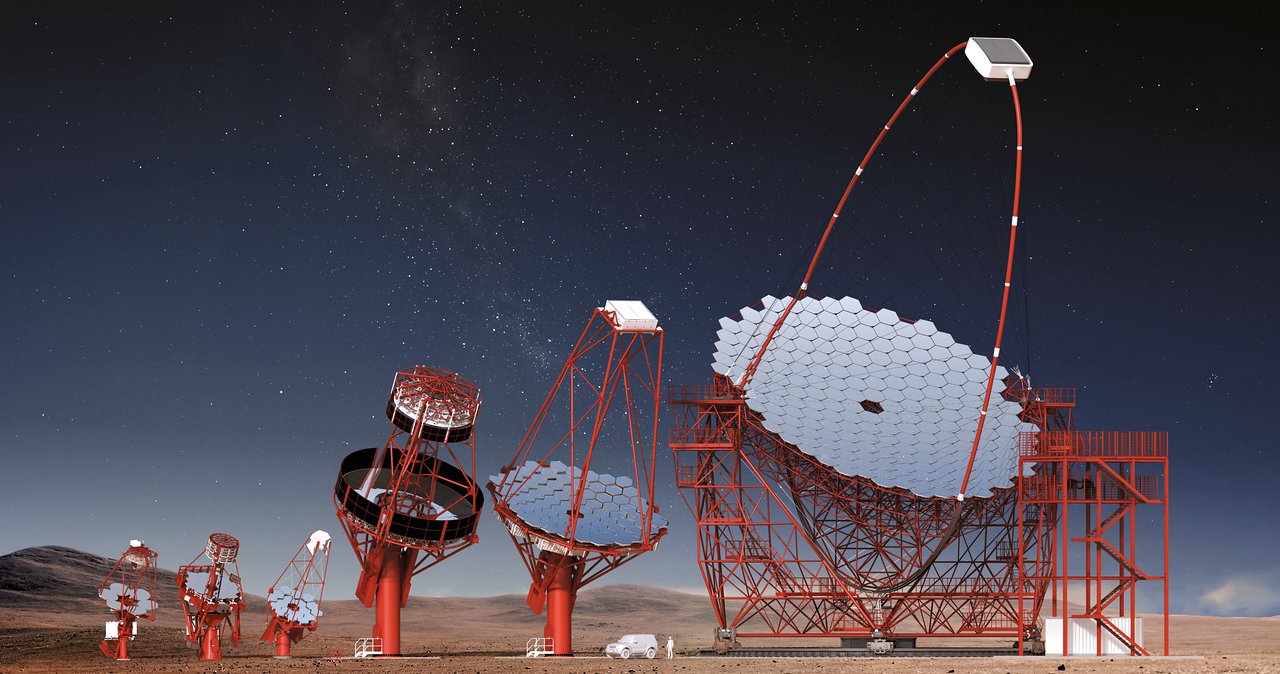 4 October 2023
F. Schiavone – IV Gravi-Gamma-Nu Workshop
8
Sources: TeV blazars
https://www.nasa.gov/content/goddard/black-hole-batteries-keep-blazars-going-and-going
4 October 2023
F. Schiavone – IV Gravi-Gamma-Nu Workshop
9
Observed photon flux
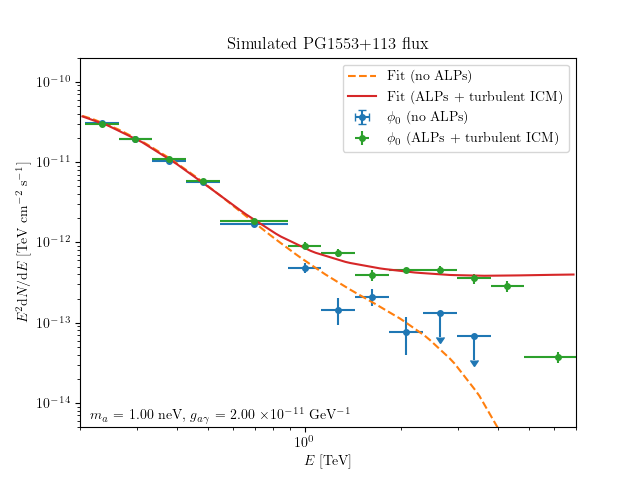 ONGOING WORK
4 October 2023
F. Schiavone – IV Gravi-Gamma-Nu Workshop
10
Outlooks: CTA sensitivity [Meyer & Conrad, arXiv:1410.1556 ]
4 October 2023
F. Schiavone – IV Gravi-Gamma-Nu Workshop
11
ALPs in multimessenger astronomy
Some recent literature
ALP constraints from GW170817 [Bhupal Dev et al, arXiv:2305.01002]
4 October 2023
F. Schiavone – IV Gravi-Gamma-Nu Workshop
13
ALP constraints from GW170817 [Bhupal Dev et al, arXiv:2305.01002]
4 October 2023
F. Schiavone – IV Gravi-Gamma-Nu Workshop
14
Other relevant works
Edwards et al, arXiv:1905.04686
ALP-induced gravitational phase shift and radio enhancement from binaries
Mori et al, arXiv:2304.11360
Imprints of ALPs on gamma rays, neutrinos and GWs from supernovae
De Miguel & Otani, arXiv:2201.04059
ALP counterparts to flares from magnetars
Brito et al, arXiv:1706.06311
Gravitational waves from boson clouds around spinning black holes
Most of these effects exploit ALP-photon coupling!
4 October 2023
F. Schiavone – IV Gravi-Gamma-Nu Workshop
15
Conclusions
Axions and axion-like particles are theoretically well-motivated and worth searching for
They could contribute to several astrophysical effects (e.g. gamma ray transparency)
There are interesting prospects for multi-messenger constraints
If detected, ALPs themselves could become another kind of «messenger»
Promising outlook with the next generation of gamma ray telescopes
4 October 2023
F. Schiavone – IV Gravi-Gamma-Nu Workshop
16
Thank you for your attention!
Backup
Neutron EDM violates CP symmetry
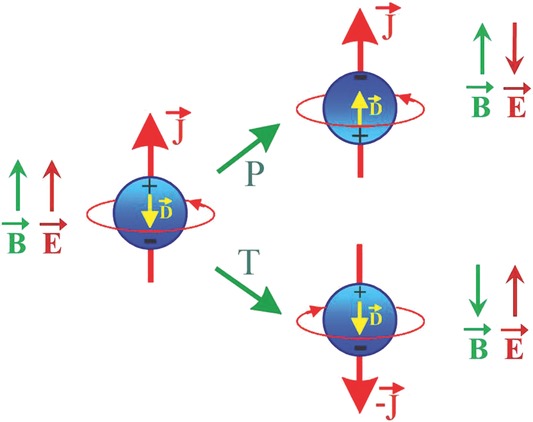 Jungmann 2013, Ann. Phys, 525: 550-564
4 October 2023
F. Schiavone – IV Gravi-Gamma-Nu Workshop
19
The strong CP problem
4 October 2023
F. Schiavone – IV Gravi-Gamma-Nu Workshop
20
The Peccei-Quinn mechanism (1977)
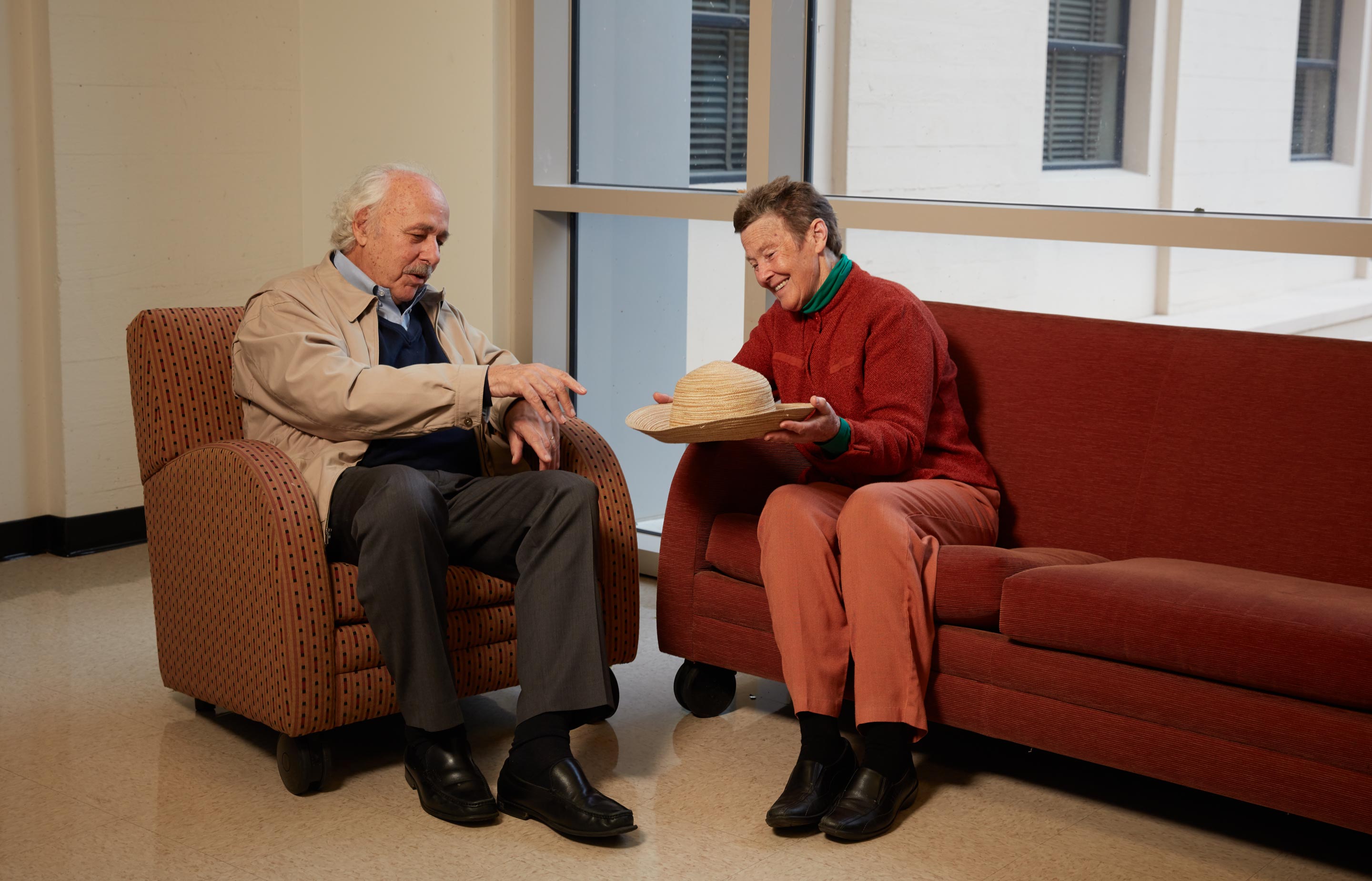 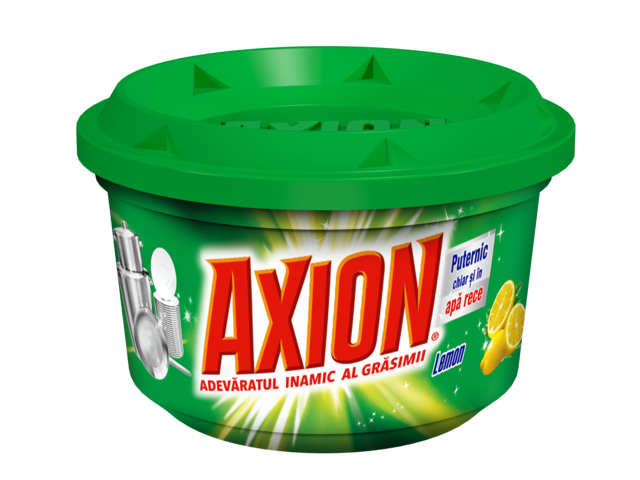 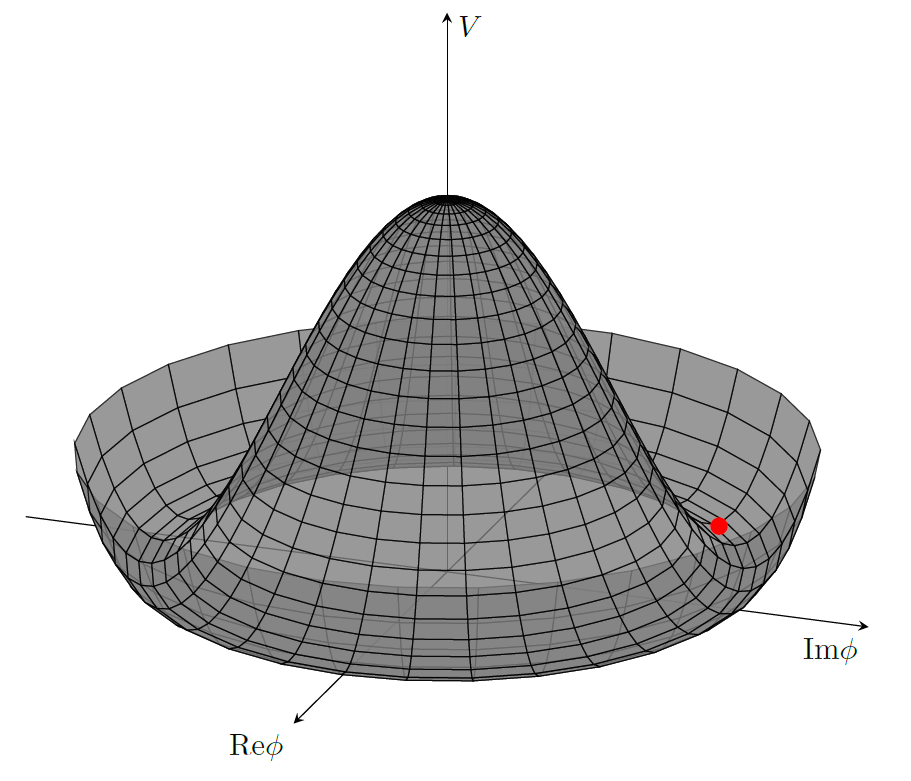 4 October 2023
F. Schiavone – IV Gravi-Gamma-Nu Workshop
21
Light shining through walls
Battesti et al, arXiv:1803.07547
4 October 2023
F. Schiavone – IV Gravi-Gamma-Nu Workshop
22
Photon survival probability and observed flux
PRELIMINARY
4 October 2023
F. Schiavone – IV Gravi-Gamma-Nu Workshop
23